Imbran	  Pak hem, Mustafa!
Isa	  	  Hee kijk uit, hij rolt onder een auto !
Mustafa	  Waar is hij?
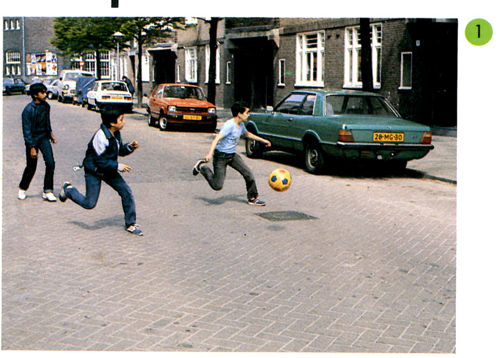 Isa	  		Daar, onder die groene auto.
Imbran	  	Je kunt hier ook nooit voetballen.
Mustafa	  	Zullen we naar het landje 
                  van Ome Kik gaan?
Imbran	  	Waar is dat?
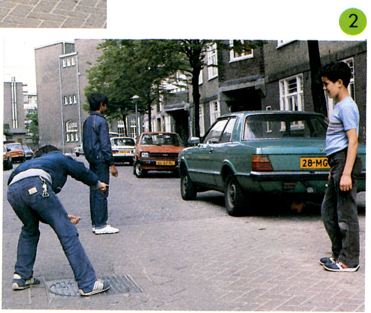 Mustafa	  	Daar de straat oversteken 
			en dan rechtdoor.
Imbran	  	Okee.
Isa 	  		Wacht, ik pak mijn fiets
Imbran	  	Mag ik achterop?
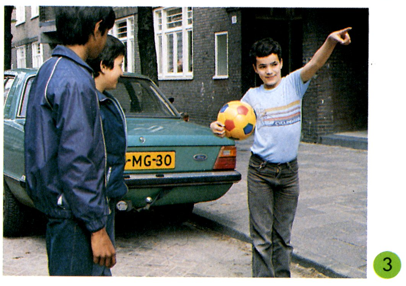 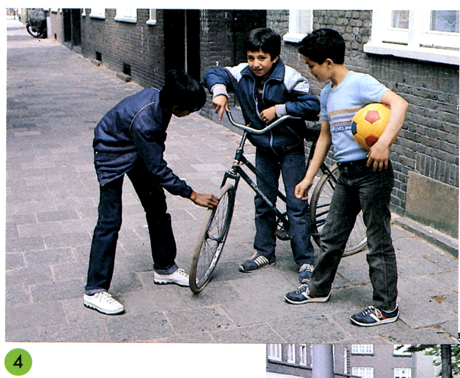 Isa	  	Nee, dat kan niet.
Imbran	O, je band is zacht
Imbran	Nou, dan gaan   
            we lopen.
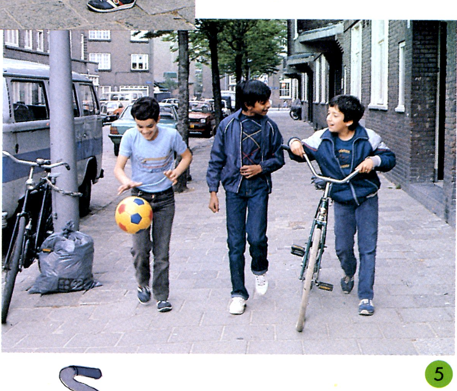 Mustafa	  	Zullen we hier oversteken?
Isa	  		Nee, daar bij die stoplichten.
Mustafa	  	Kom mee, er komt niks aan.
Imbran	  	Nee joh, even wachten.
			Het licht staat op rood.
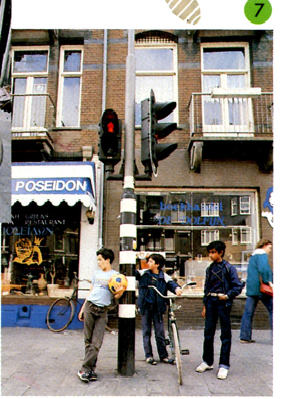 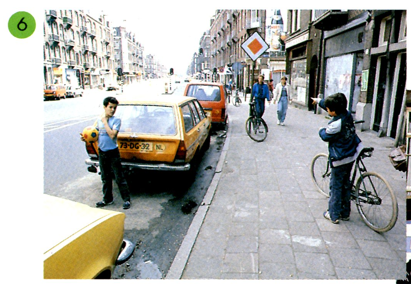 Isa	 		Ja, groen. Kom op, oversteken.
lmbran		Hoe moeten we nu?
Mustafa		Hier rechtdoor.
Imbran		O, is het hier
Mustafa		Okee, wie gaat op doel?
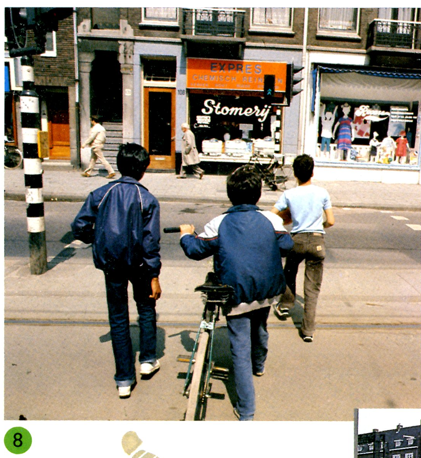 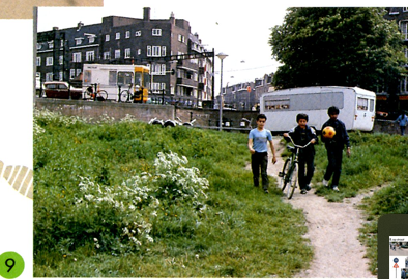